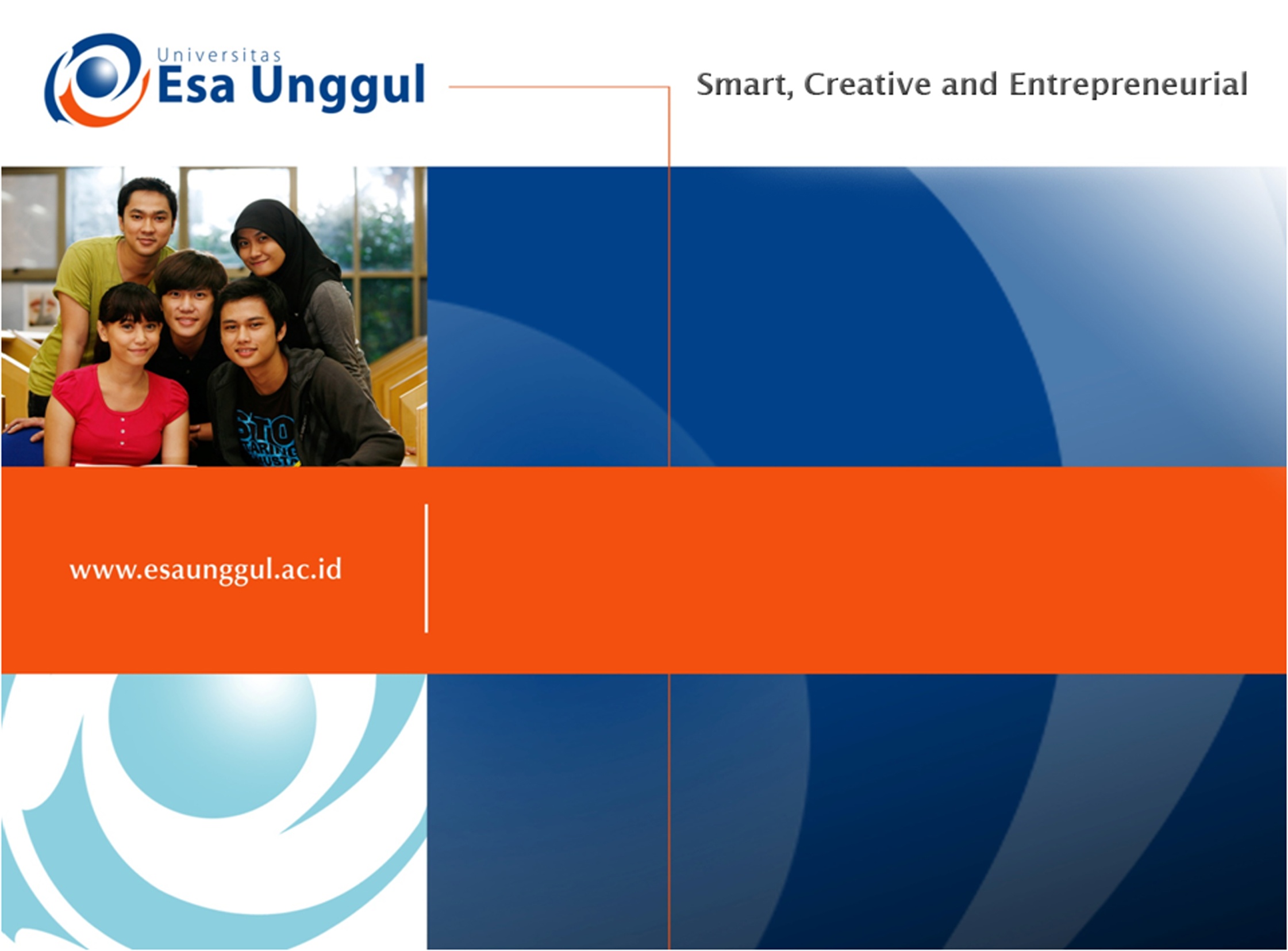 PENGERTIAN PLAGIARISME
SESI-6
Ade Heryana, SSt, MKM
Prodi Kesmas FIKES UEU
Mata Kuliah:
PENULISAN ILMIAH
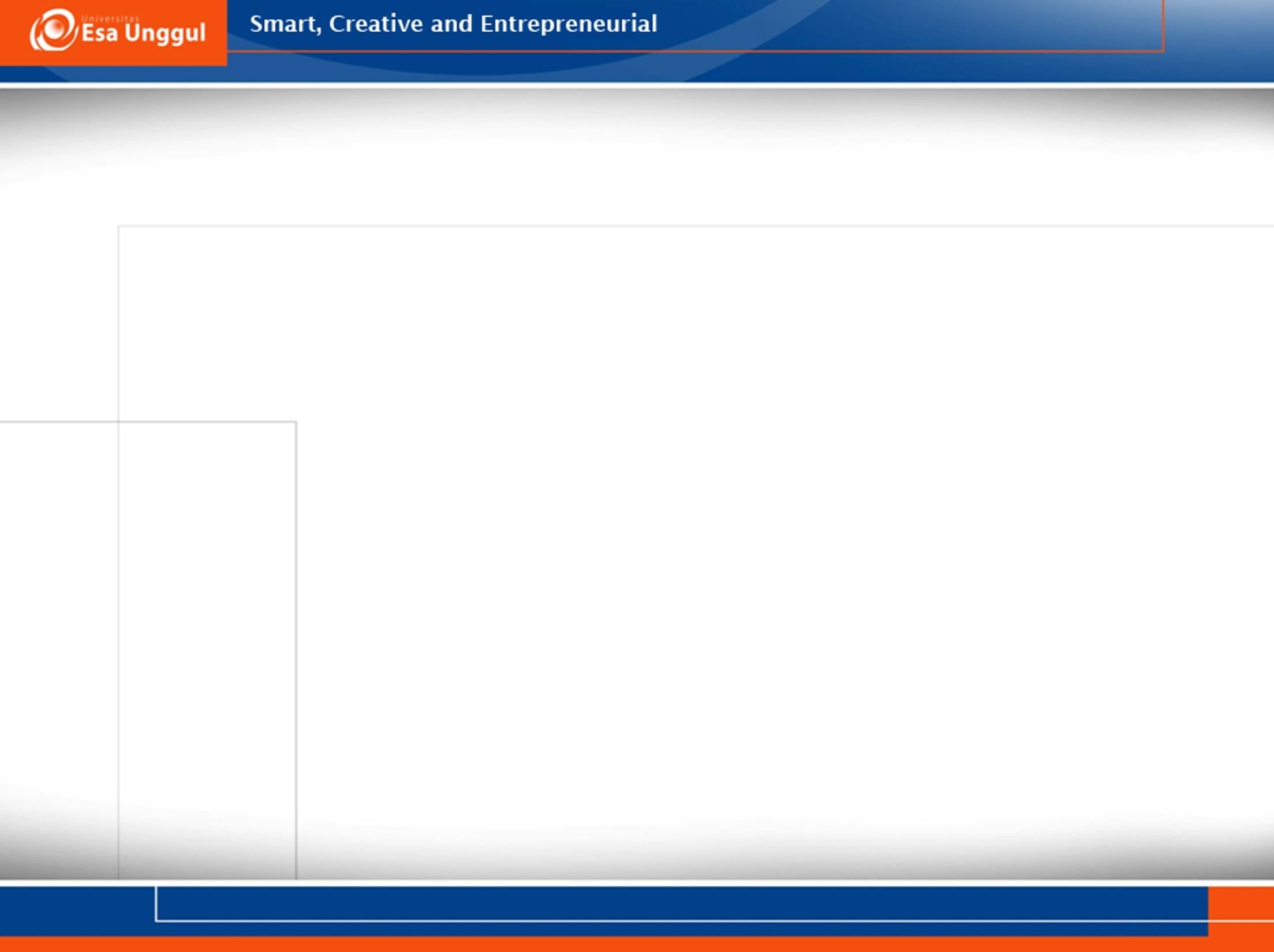 PLAGIARISME, Tindakan Kriminal yang dianggap biasa oleh sebagian besar pelajar
Plagiarism no longer can be considered as a crime committed by a poor unfortunate few with questionable morals; rather, it is a crime (if it is indeed a crime) committed by a significant number of students, perhaps the majority, at one time or another
Roberts, 2008
Fakta tentang Plagiarisme
Williams, 2008
Both off-the-shelf and custom-written college admission essays, research papers, master’s theses, and doctoral dissertations are available for purchase over the Internet.
About 1% of the papers processed every day by Turnitin are completely copied, and about 29% contain significant plagiarism.
The 2006 Josephson Institute Report Card on the Ethics of American Youth indicates that:
33% of high school students copied from the Internet at least once during the previous year, and 18% copied more than once.
60% cheated on a test at least once during the previous year, and 35% cheated more than once
The most recent surveys conducted by Rutgers University professor Donald McCabe indicate that:
Almost 58% of eighteen thousand high school students admitted to cut-and-paste Internet plagiarism.
22% of college students have cheated on a test or exam in a significant way.
51% have cheated on written work in a significant way
4 from 5 students who had cheated on written assignments have done it with the help of the Internet.
45% of students believe that cutting and pasting from the Internet is not really cheating.
45% of college professors have ignored clear cases of cheating in their own classes.
An article published in Education Week reports that 54% of college students surveyed admitted to Internet plagiarism and that 47% believe that their professors ignore cheating.
In a 2001 survey of 246 graduate students, 55% admitted to plagiarism by paraphrasing, 16% to word-for-word plagiarism, and <5% to submitting a paper they had purchased from the Internet or copied from another student.
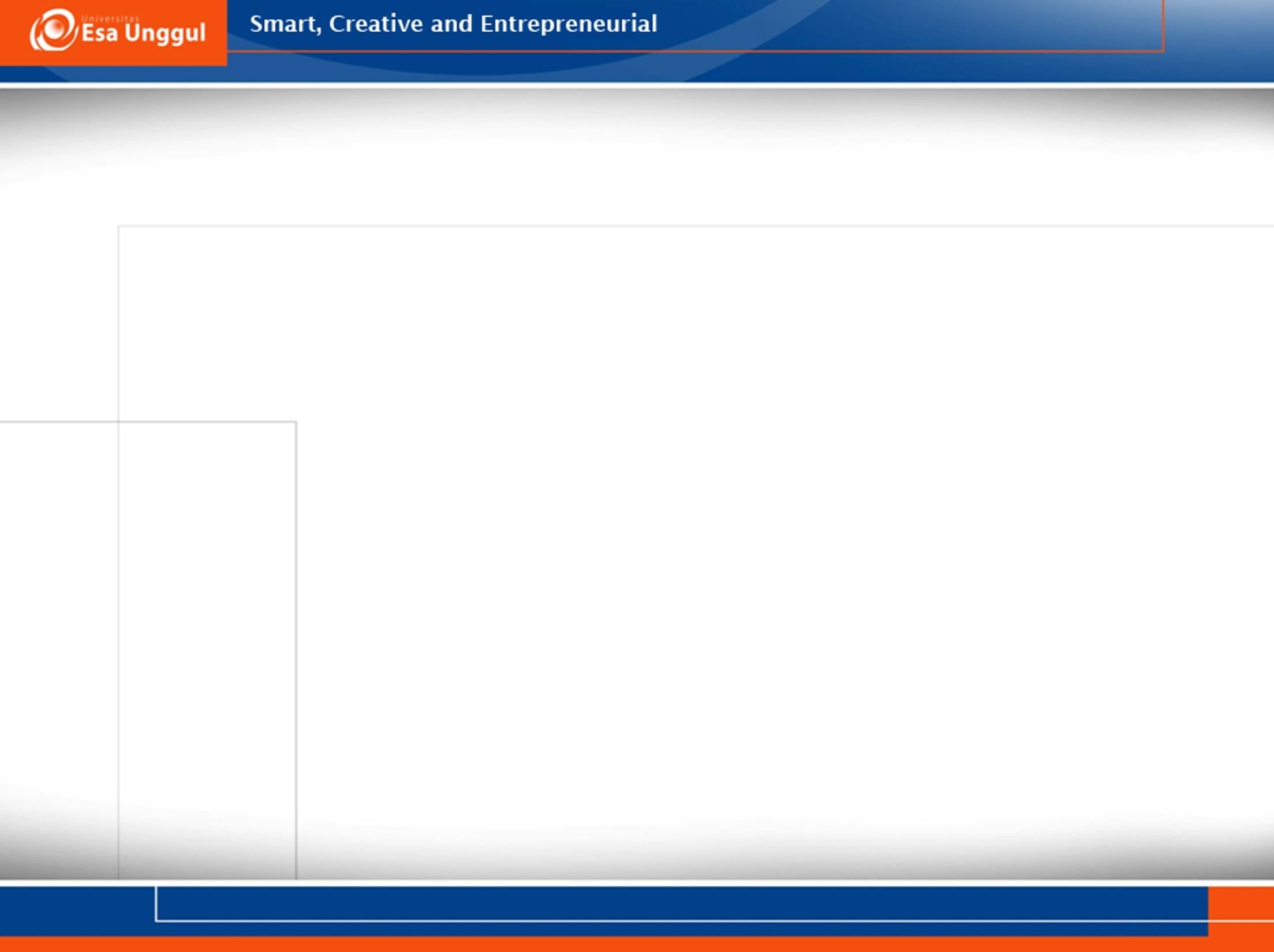 Plagiarize
Tindakan mencuri dan mengakui ide dan perkataan orang sebagai hasil karyanya sendiri, serta menggunakannya tanpa menyebutkan sumbernya. 
Merriam-Webster Online

Plagiarisme tidak hanya terjadi dalam karya tulis namun juga pada karya seni, misalnya pada seni suara, seni peran, dan sebagainya
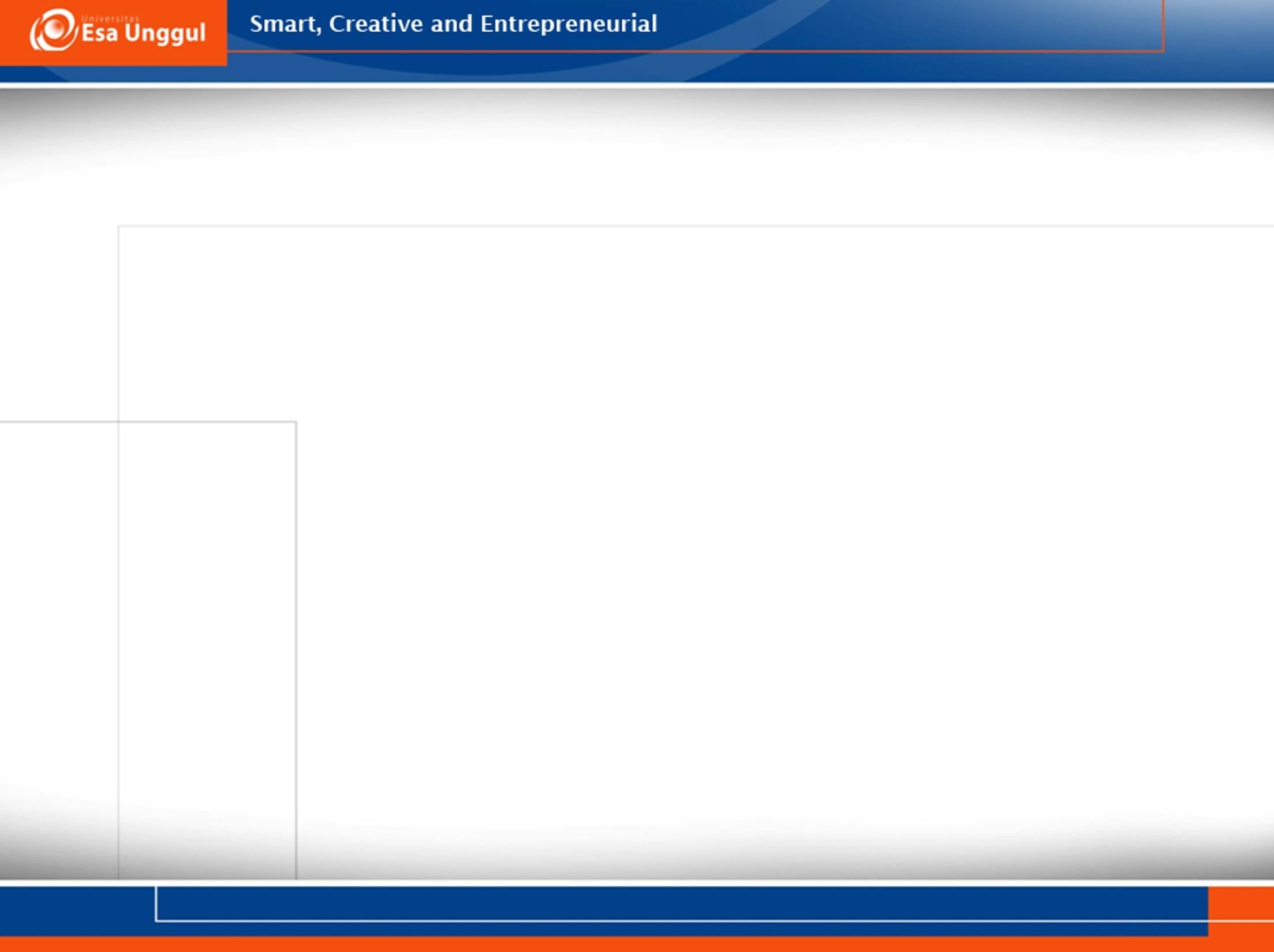 Definisi Plagiarisme menurut berbagai Perguruan Tinggi
....is the act of representing as one’s own original work the creative works of another, without appropriate acknowledgment of the author or source (University of Melbourne,2007)
....is the theft of someone else’s ideas and work. Whether a student copies verbatim or simply rephrases the ideas of another without properly acknowledging the source, the theft is the same (Harvard University Extension School, 2007)
....is the copying or paraphrasing of other people’s work or ideas into your own work without full acknowledgement (University of Oxford, 2007).
Tindakan seseorang yang mencuri ide atau pikiran yang telah dituangkan dalam bentuk tertulis dan/atau tulisan orang lain, yang digunakannya dalam tulisannya seolah-olah ide atau tulisan orang lain tersebut adalah ide, pikiran dan/atau tulisan sendiri, sehingga merugikan orang lain baik material dan non material (Universitas Indonesia, 2009)
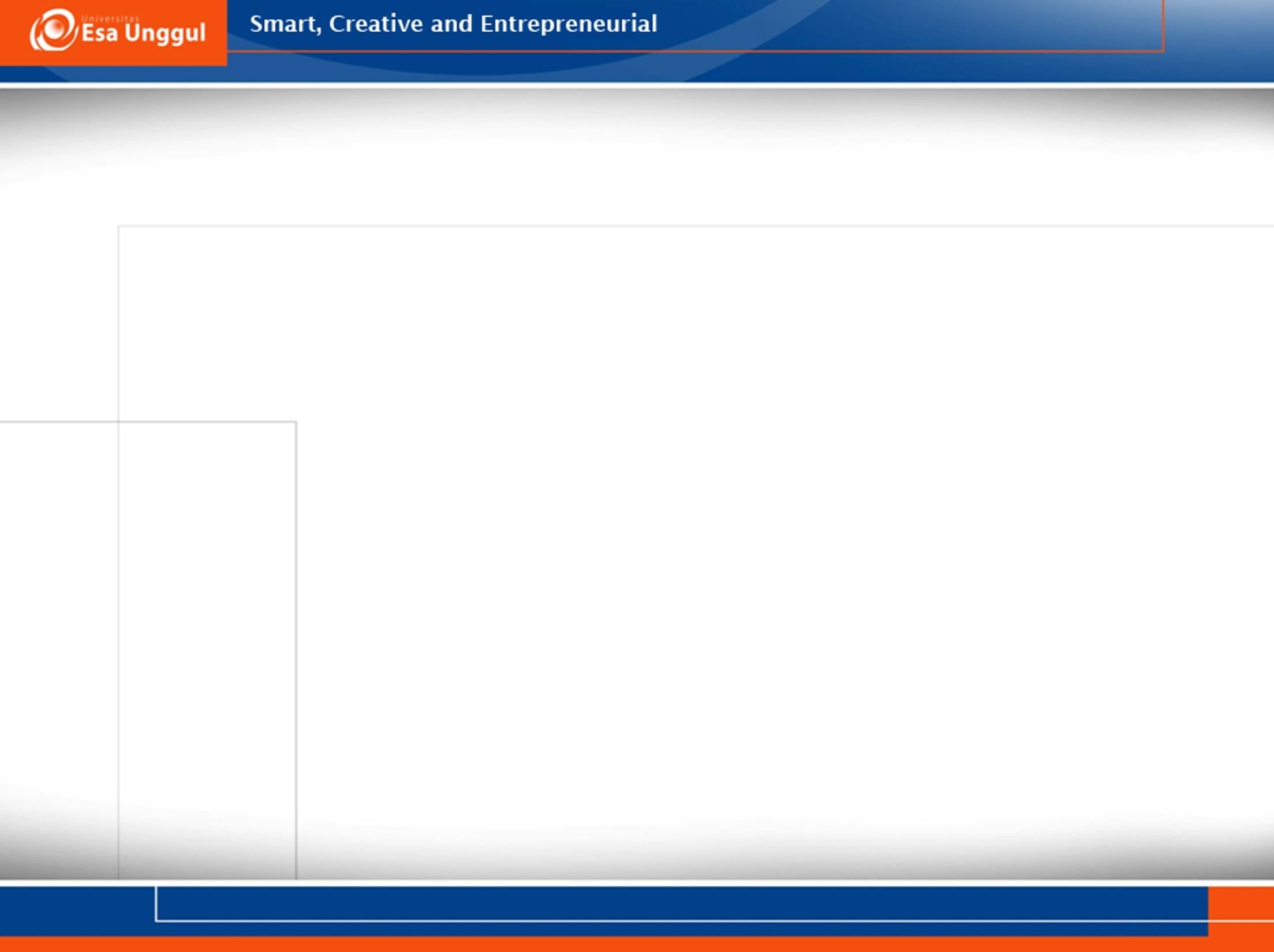 Kenapa Terjadi Plagiarisme pada Pelajar/Mahasiswa?
Roberts, 2008
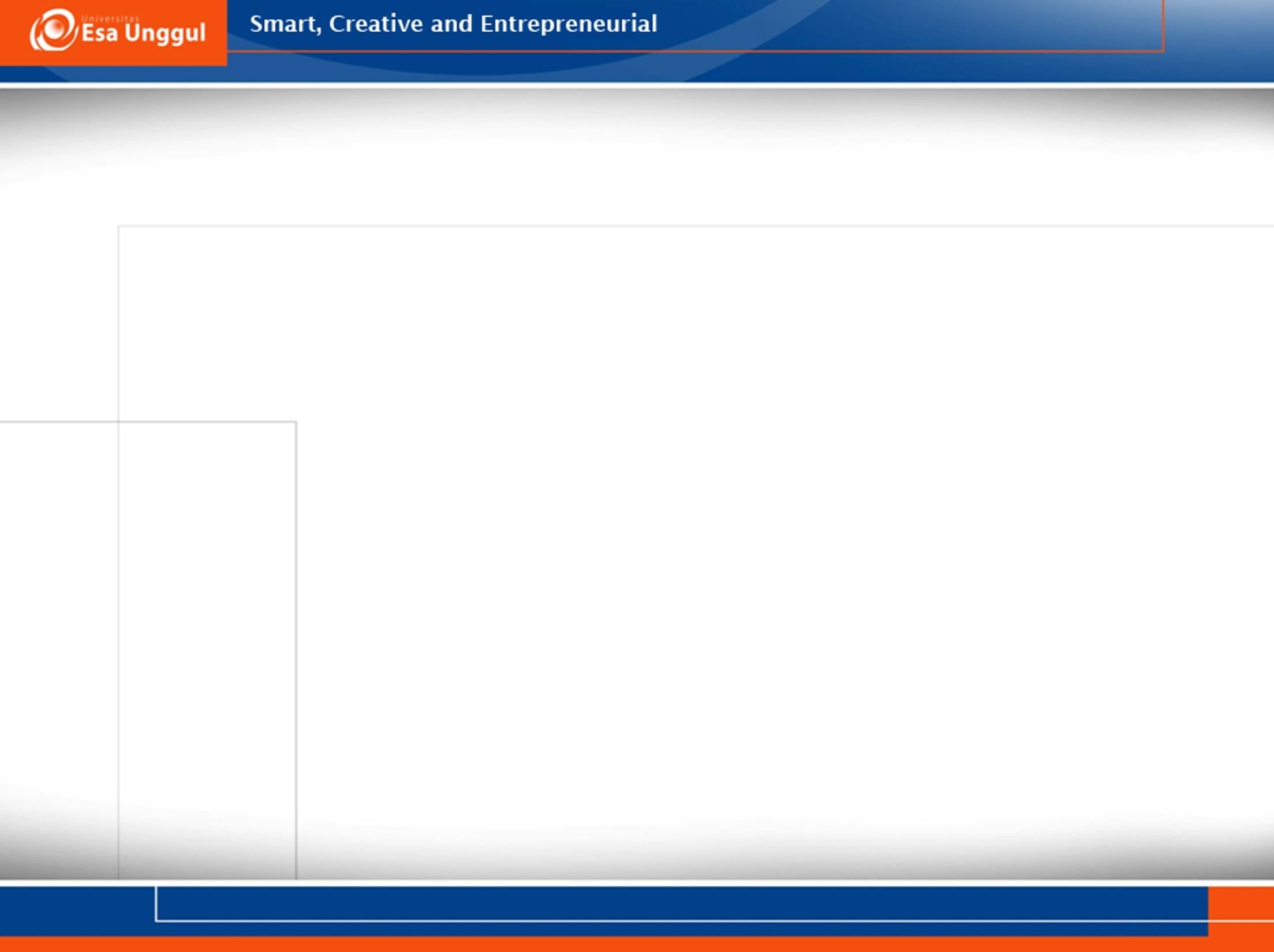 Webstite Pendeteksi Plagiat
Roberts, 2008
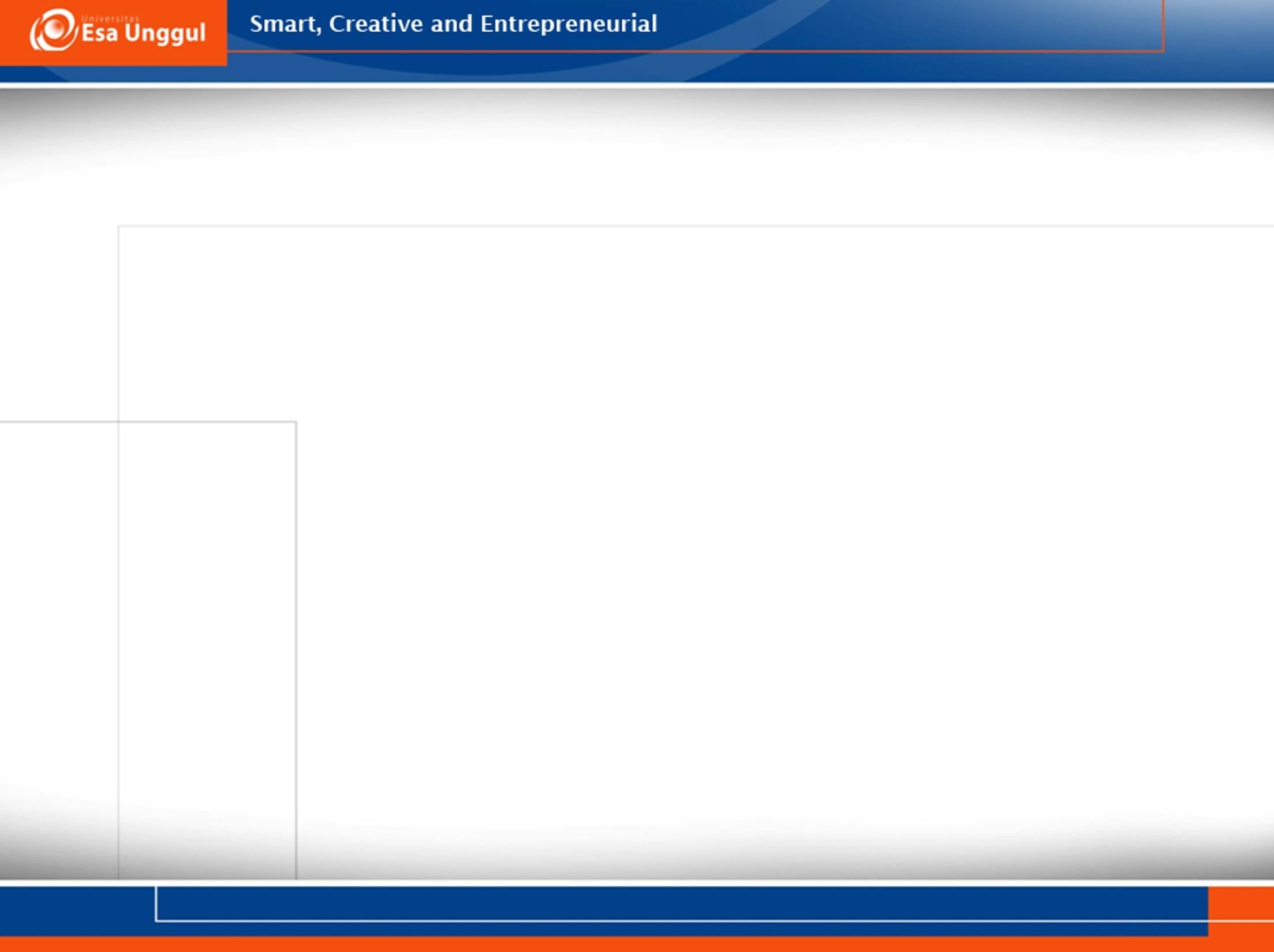 PERILAKU PLAGIAT (Pada Pelajar Australia)
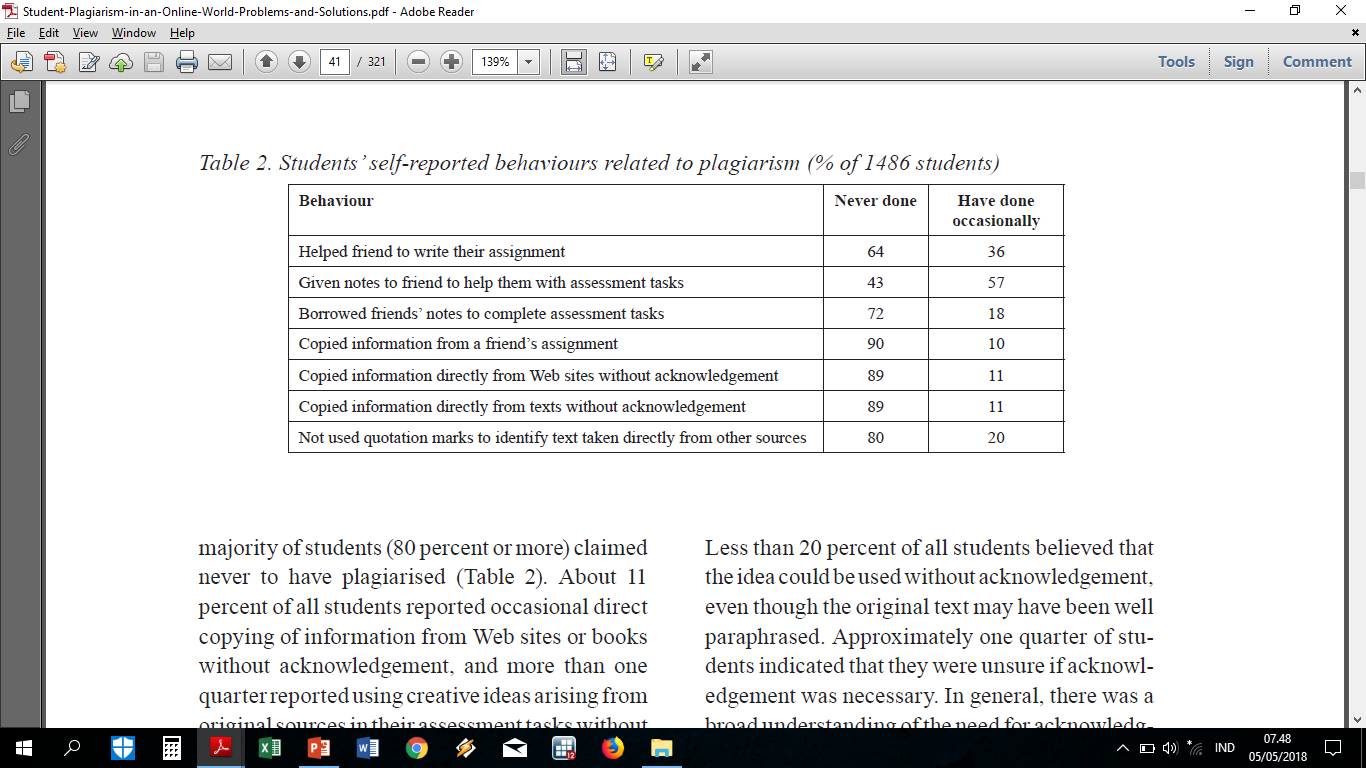 Zimitat, 2008
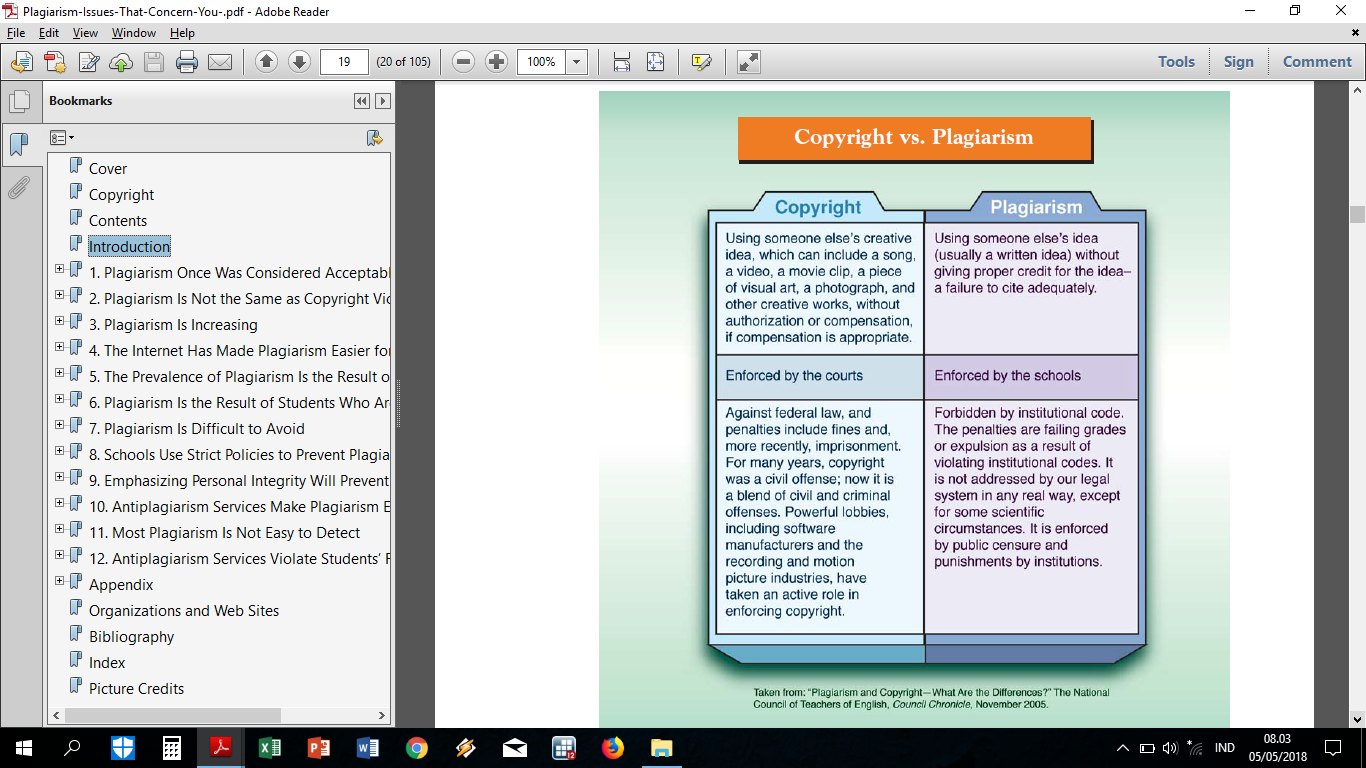 Plagiarisme beda dengan Pelanggaran Hak Cipta
Dames, 2008
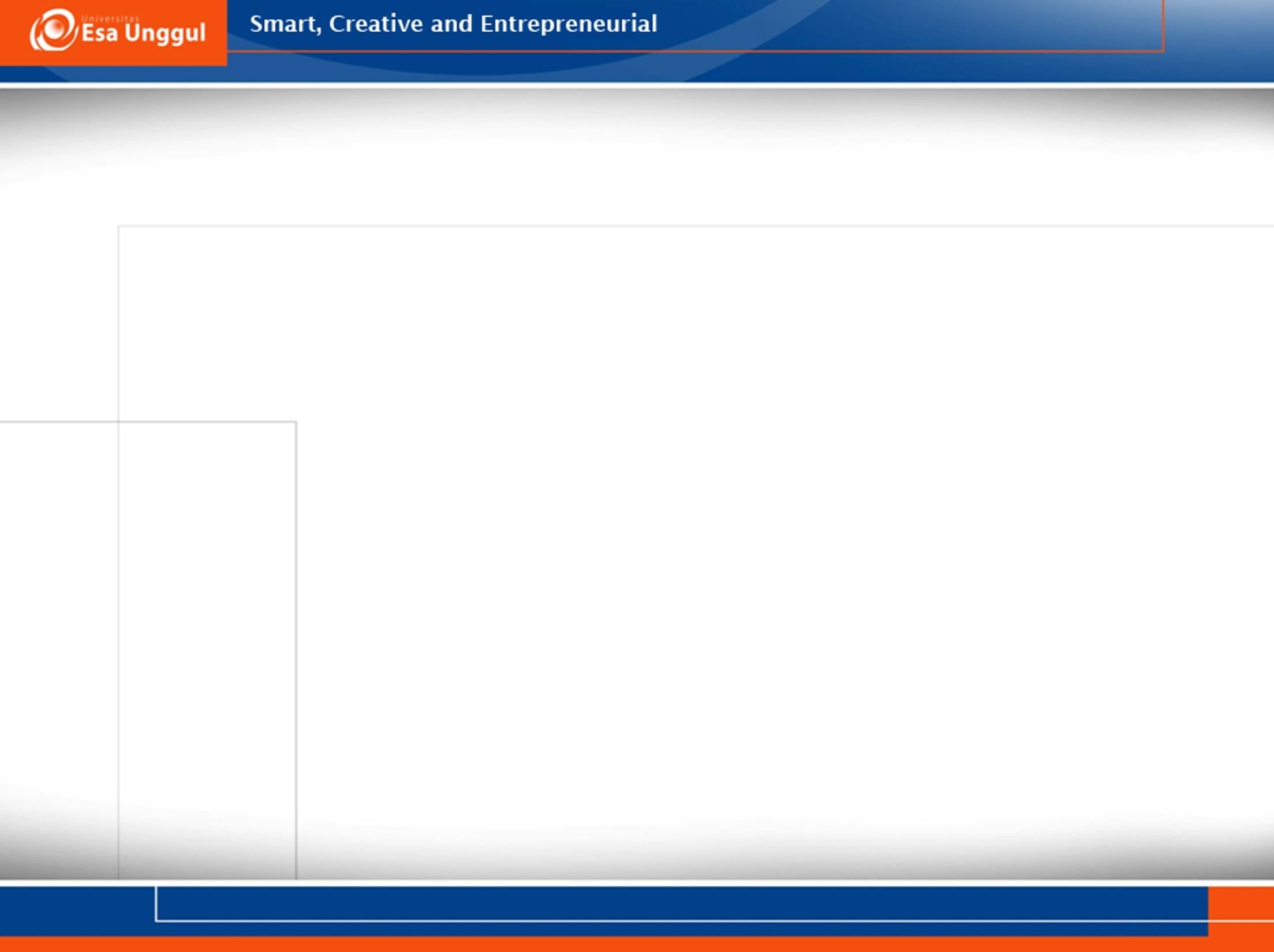 REFERENSI
Dames, K. Matthew. 2008. “Plagiarism is Not the Same as Copyright Violation” dalam Heidi Williams (ed), Plagiarism: Issues that Concern You. MI: Cengage Learning
Roberts, Tim S. 2008. “Students Plagiarism in an Online World” dalam Tim S Roberts, Student Plagiarism in an Online World: Problems and Solutions. PA: Information Science Reference
Williams, Heidi (ed), Plagiarism: Issues that Concern You. MI: Cengage Learning
Zimitat, Craig. 2008. “A Student Perspective of Plagiarism” dalam Tim S Roberts, Student Plagiarism in an Online World: Problems and Solutions. PA: Information Science Reference
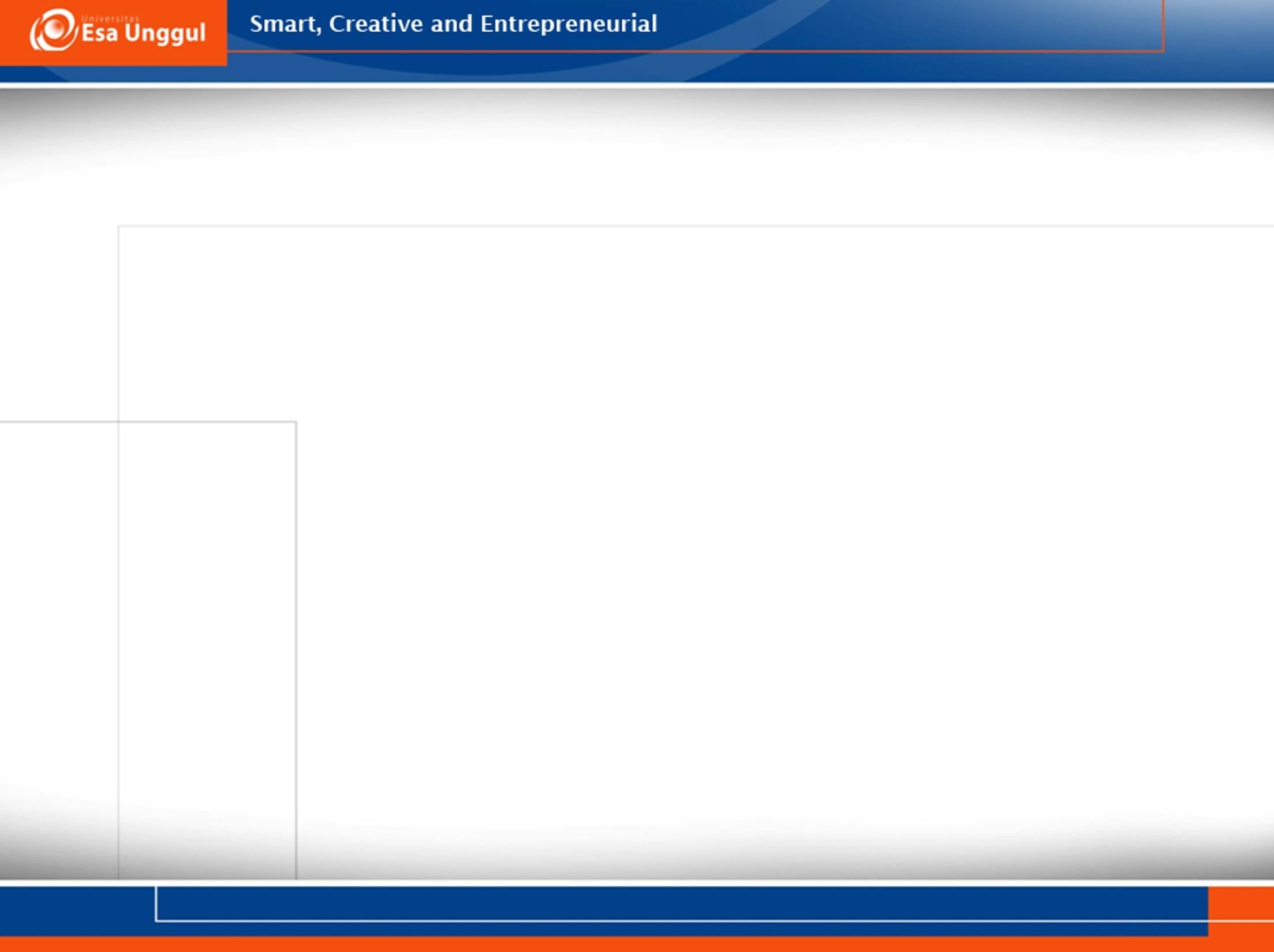 TERIMA KASIH